PhastCons aggregation
Alexej Abyzov
November 15, 2013
Small scale
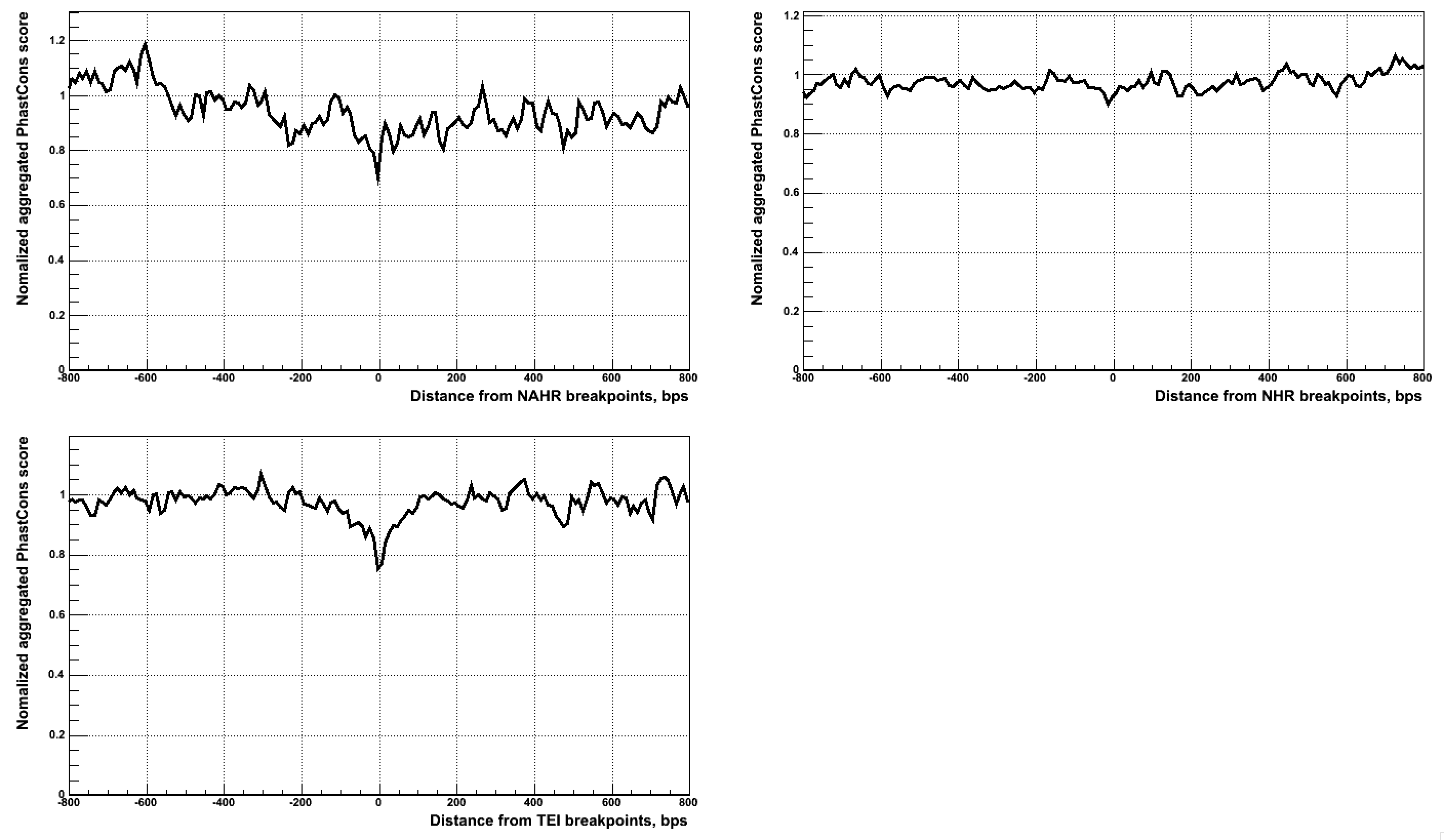 Large scale
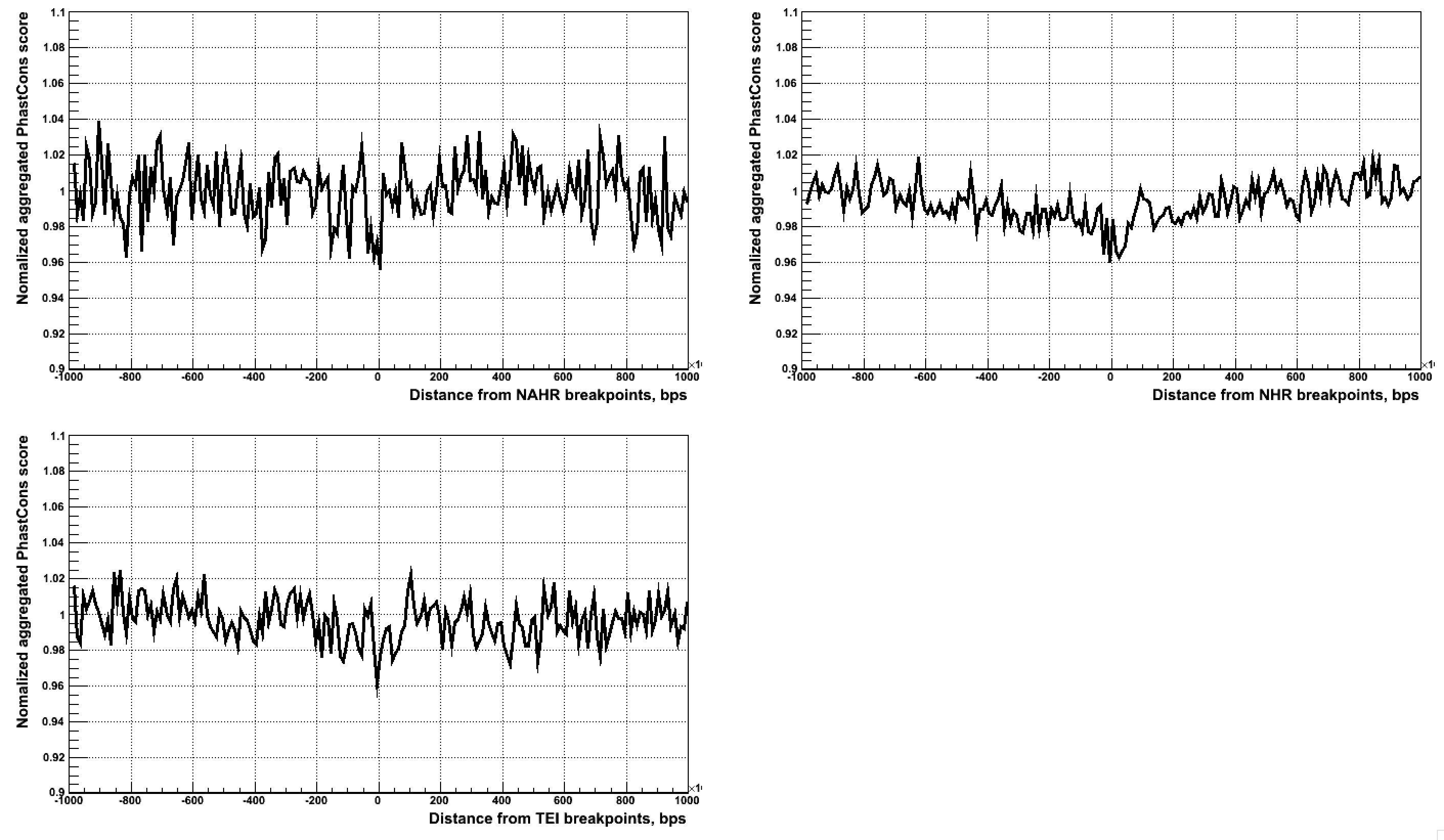 Aggregation at large scale
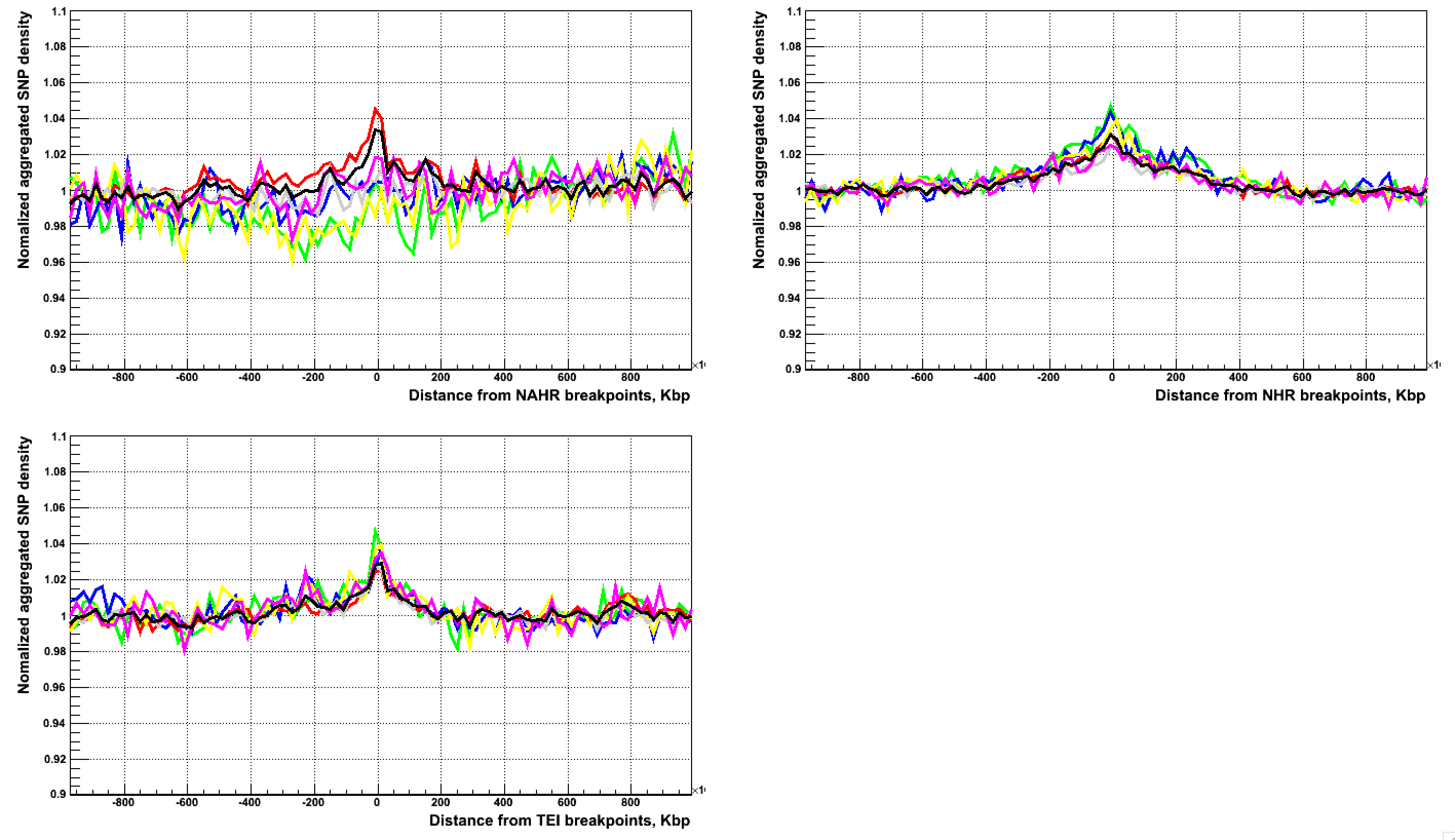